Quality of Service (QoS)
IIT Kharagpur, Spring 2017

Amit Saha
Menu
Why QoS
IntServ
DiffServ
Policing and dropping
Queuing/Scheduling
Traffic Shaping
Active Queue Management (ECN)
[Speaker Notes: Voice call – 64 kbps
Voice delay (max) – 300 ms]
References
Internet QoS – Architecture and Mechanisms for Quality of Service
Zhang Wang
Presentations available on the internet
QoS – Introduction to Quality of Service Concepts and Protocol – Peter R. Egli, Indigoo.com
Fundamentals of Quality of Service -  Gopan Govindan
Quality of Service – Abhishek Wadhwa
QoS – Sri Safrina
Various documentation on the internet
[Speaker Notes: Voice call – 64 kbps
Voice delay (max) – 300 ms]
Why QoS?
Reliability
Delay
Jitter
Bandwidth


As you increase the capacity of any system to accommodate user demand, user demand will increase to consume system capacity.
5 Gbps
10 Gbps
A
B
6 Gbps
[Speaker Notes: Voice call – 64 kbps
Voice delay (max) – 300 ms]
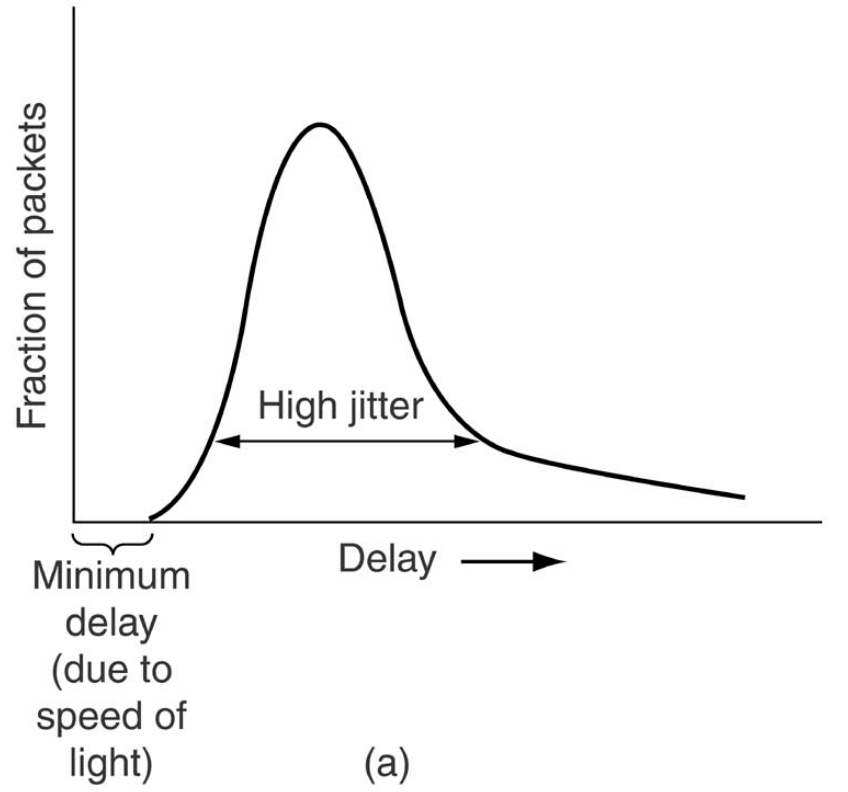 Average Delay
Maximum Delay
Delay Jitter
Departure at source
1
2
3
4
5
6
1
3
2
4
5
6
Arrival at destination
1
2
3
4
5
6
Play out at destination
Delay Offset
Application expectations
Latency and Fidelity (packet loss) – conflicting goals
Worst case delay = delay offset             high fidelity but high latency!
Low delay          Low latency but possibly low fidelity

Intolerant applications need absolute fidelity
Tolerant applications don’t need absolute fidelity
Integrated Services (IntServ)
Explicit resource reservation along entire path
Needs every intermediate node to conform
Entirely decoupled from route selection
QoS Routing Agent
Admission Control
Reservation Setup Agent
Resource Reservation Table
Control Plane
Flow Identification
Packet Scheduler
Data Plane
Reservation Setup (RSVP)
D1
PATH Message
S1
R2
R1
R4
R3
D2
RESV message
Admission Control
Allow new flow only if enough spare resources
Need to monitor resources

Parameter based
Difficult to specify exactly how much a flow will use
Reduced resource utilization
Measurement based
Statistical multiplexing
Improved resource utilization
Measurement based
New estimation = (1 – w) x old estimation + w x latest sample
Flow Identification
5 tuple is the most common way of identifying a flow
Per-packet flow identification for a large number of flows challenging at wire speed
Packet Scheduler
Most important step!
Enforces resource allocation

Also known as Queuing
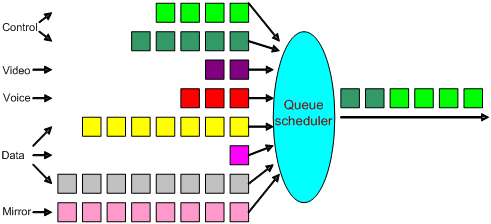 IntServ Services
Guaranteed Service
Controlled Load Service

But first, 
Flow specification
Service specification
IntServ: Flow Specification
Peak rate
Average rate
Burst size – sustained insertion at peak rate

Maps to leaky bucket
Leaky Bucket
Service Specification
Minimum bandwidth
Delay – average or worst case
Delay jitter
Loss rate
Guaranteed Service
TSpec
Bucket rate (r bytes/sec) – rate of token arrival
Peak rate (p bytes/sec) – peak rate of packet arrival
Bucket depth (b bytes)
Minimum policed unit (m bytes) – any packet less than ’m’ bytes is counted as ’m’ bytes
Maximum packet size (M bytes)
RSpec 
Service rate (R bytes/sec)
Slack Term (S microseconds) – Extra delay that a node may add to still meet end-to-end delay requirements
Controlled Load Service
TSpec only – no RSpec
Bucket rate (r bytes/sec) – rate of token arrival
Peak rate (p bytes/sec) – peak rate of packet arrival
Bucket depth (b bytes)
Minimum policed unit (m bytes) – any packet less than ’m’ bytes is counted as ’m’ bytes
Maximum packet size (M bytes)
What if sender is lying?
Policing
Packets that do not conform to TSpec are treated as best effort and could be dropped
Shaping
Buffer packets to conform to TSpec by buffering. 
Done in internal nodes and not at the edge
Packet Scheduling/Queuing
FIFO
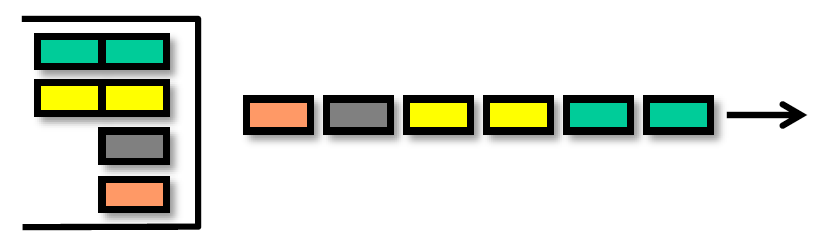 Priority Queue
Queuing Techniques
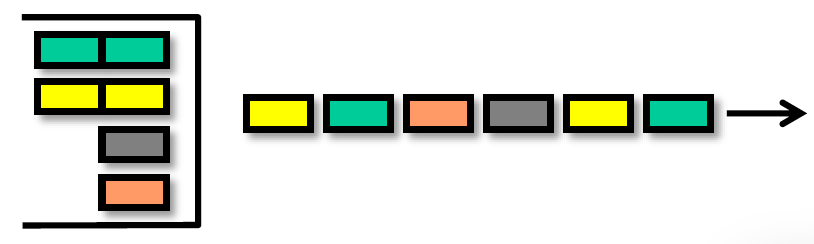 Round Robin
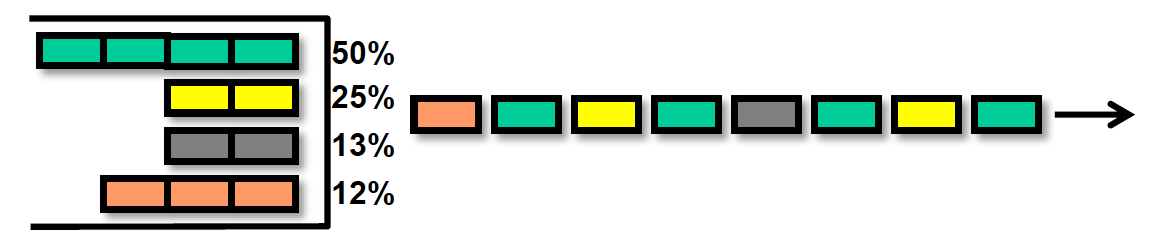 Weighted Round Robin /
Class Based Queuing
[Speaker Notes: What happens if there are no tokens and packet arrives?]
Weighted Fair Queuing
IntServ Problems
Suited for long lived flows
Video conferencing
Most web flows are short lived
All intermediate network elements/routers must support IntServ
Per-flow classification and scheduling
Authorization, authentication, and accounting of reservations “difficult”

Influenced DiifServ and MPLS
DiffServ
Classify traffic into forwarding classes (and loss priority) – individual flows do not matter
Define forwarding behavior, not services
No resource reservation setup
Admission control at edge of network
Forwarding Classes
Output port
Practically there is a many to one mapping from FC to Output Queues
FC1
FC2
FC3
FC4
Customer network
Customer network
Customer network
Customer network
Boundary node; classifies and marks forwarding classes
Interior node; looks at forwarding class only – not quite true in reality
Per-hop Behavior (PHB)
Externally observable forwarding treatment at a single node is PHB
All packets undergoing same PHB are called as a behavior aggregate
Differentiated Services Fields
IP Precedence
DSCP
Redefines the IP TOS field and tries to maintain some backward compatibility
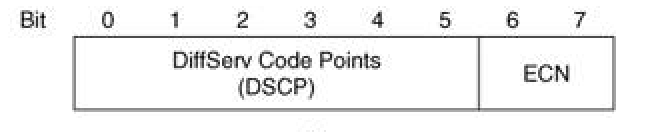 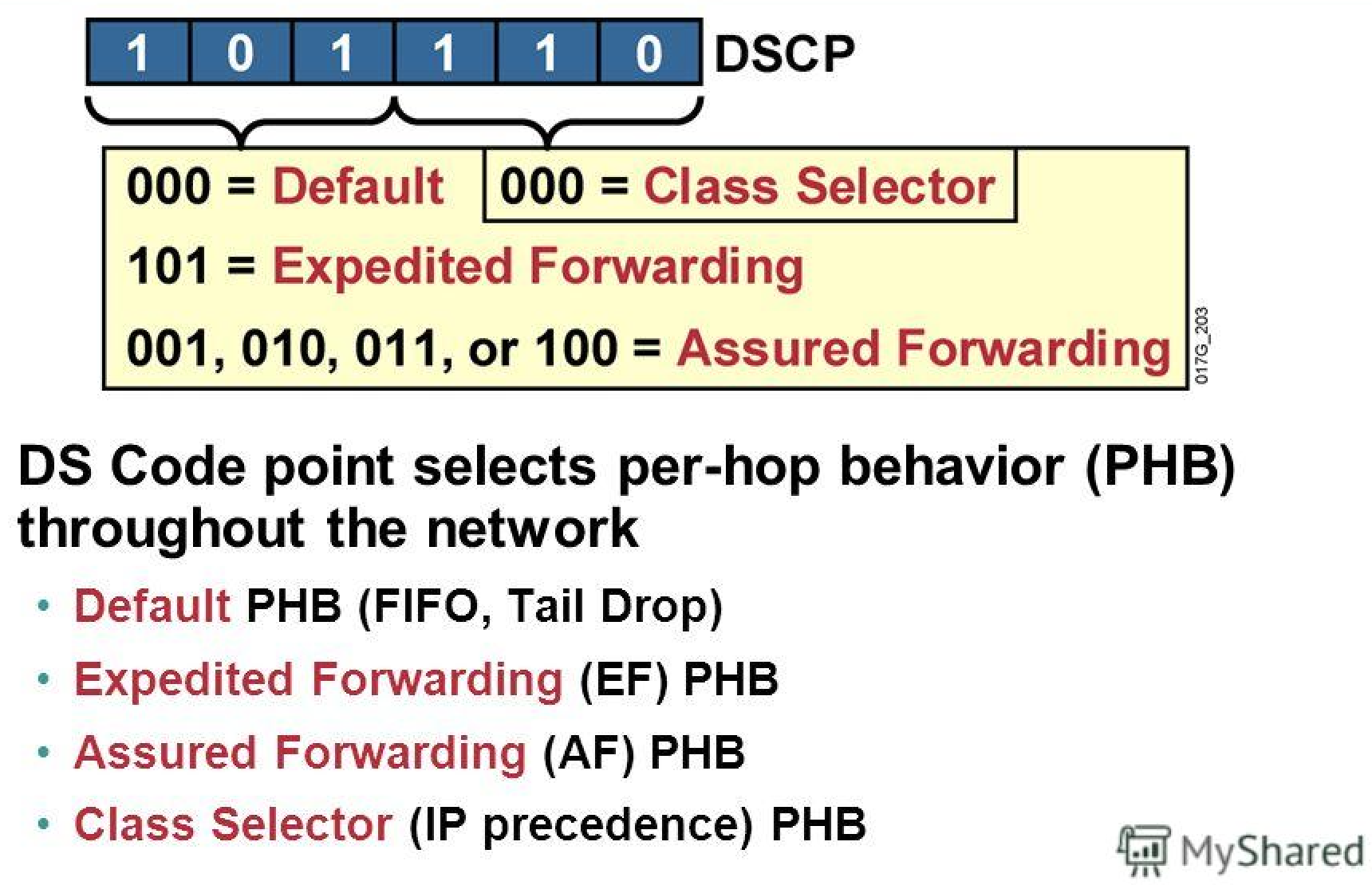 Assured Forwarding (AF) PHB Group
Four forwarding classes and 3 drop priorities within each FC. 
Drop priorities are used to select which packets to drop during congestion
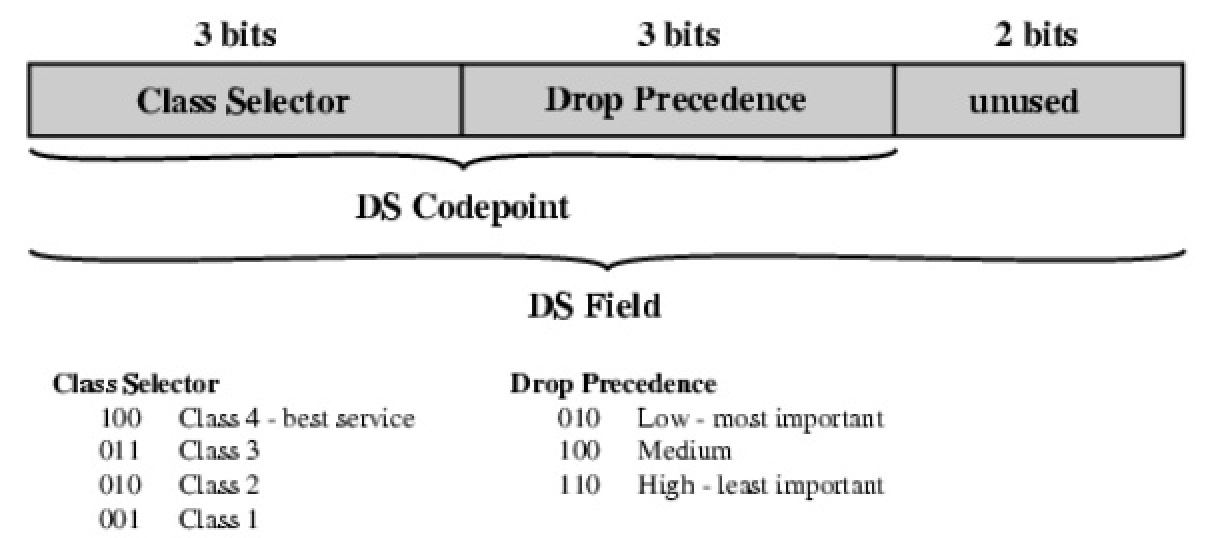 Example PHBs
Default PHB – RFC 2474 – DSCP 0 – traditional best-effort service (FIFO)
Class-selector PHB – RFC 2474 – backward compatibility with IP precedence – xxx000
Assured Forwarding PHB – RFC 2597 - 4 AF classes - AF1, AF2, AF3, AF4
Expedited Forwarding PHB – RFC 2598 – map to priority queue – DSCP 46
QoS at Boundary Node – The model
Remarker
Classifier
Marker
Shaper
Meter
Dropper
Classification
Conditioning
Classification at Boundary Node
Classifier
BA Classifier – Classify based on DSCP code point in packet
MultiField (MF) Classifier 
Marker - actually sets the DSCP code point in the packet
Conditioning at Boundary Node
Meter
Token bucket
Dual Token Bucket
Marker – Change the DSCP or mark non conformant packets for further action
Shaper – Ensure that the customer traffic follows certain rates
Dropper/Policer – Easier to implement than shaping since shaping needs buffering
Traffic Policing
Dual Token Bucket for packet coloring
Also known as trTCM (Two-Rate Tri-Color Marker)

PIR: Peak Information Rate
PBS: Peak Burst Size
CIR: Committed Information Rate
CBS: Committed Burst Size
trTCM
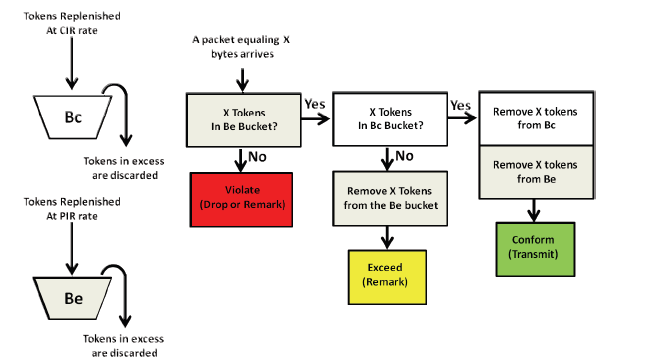 RED
/ Tail drop
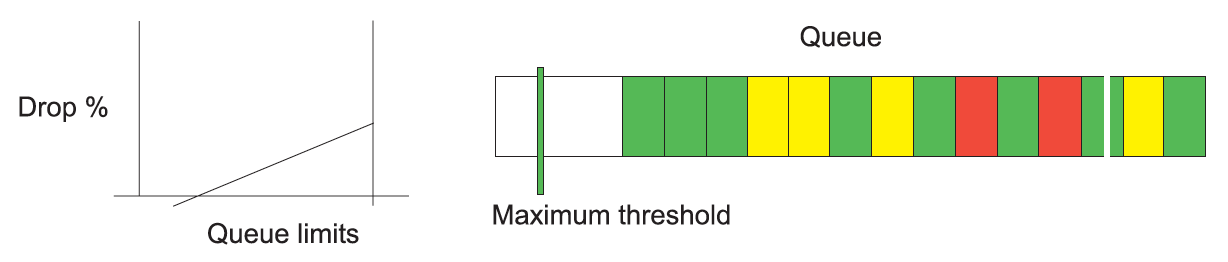 RED
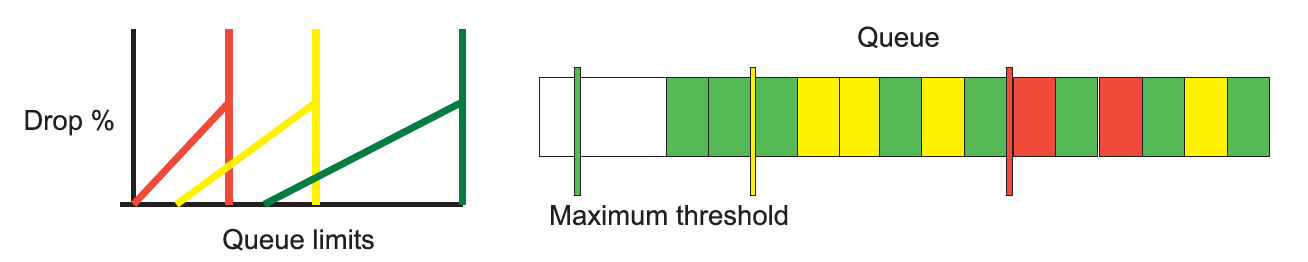 WRED
Putting it all together
Ingress Port
FC    LP
FC    LP
red | yellow | green
Input port
Policer
Switching/Routing
Classifier
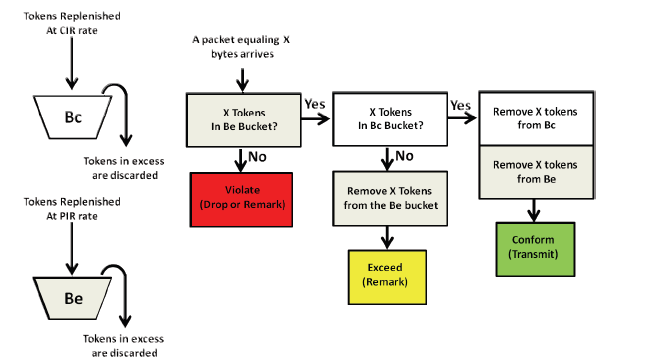 Store packet in memory meant for appropriate Q
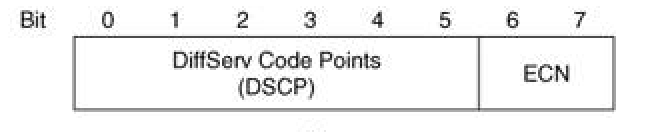 Packet buffer for queues
Either BA or MF
Egress Port
Output port
FC    LP
Q1
Scheduler
Q2
Switching/Routing
Dropper
Shaper
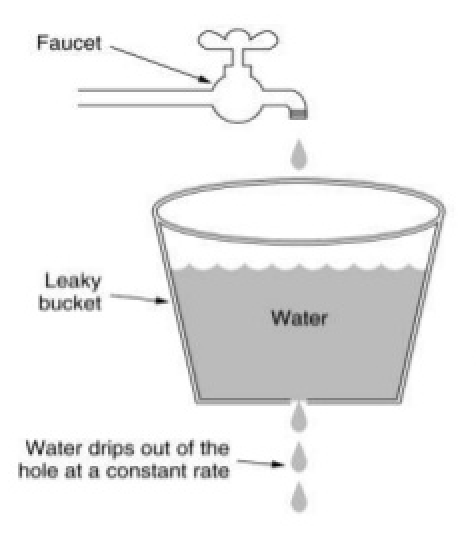 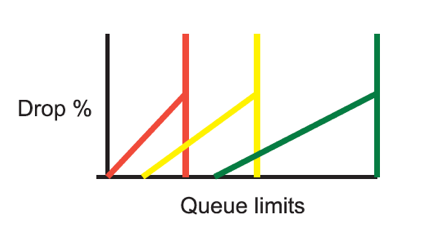 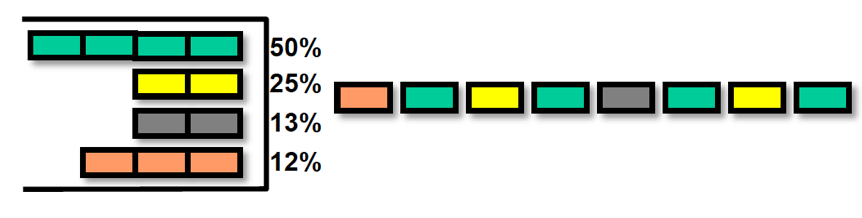 Packet buffer for queues